Pharmaceutical Technology 
Stage three
Solutions
Lab  no. 1
Solutions are liquid pharmaceutical preparation contain one or more chemical substance dissolved in one or more suitable solvent to produce single phase system
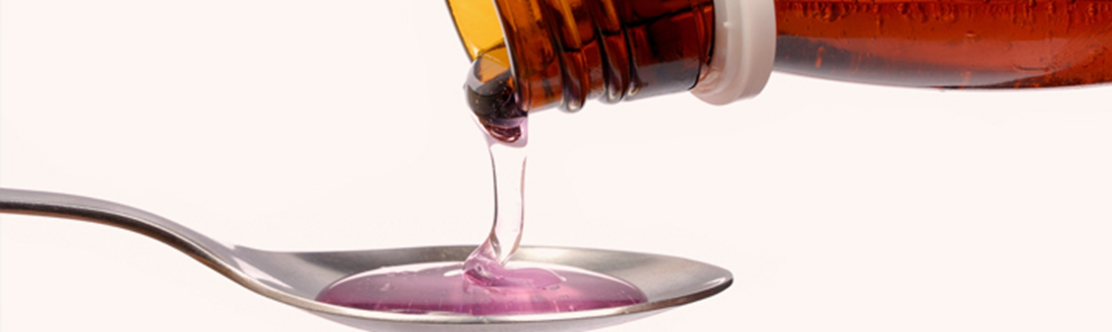 Standard solution
Types of solutions
Classifications of solutions according to the procedure of preparation
Solutions prepared by simple solution method 
Solution prepared by chemical reactions
Solution prepared by simple solution with sterilizations such as ophthalmic solution, anticoagulant ,irrigating solution , physiological solution 
Solution prepared by extraction.
Classification of solutions according to dosage forms
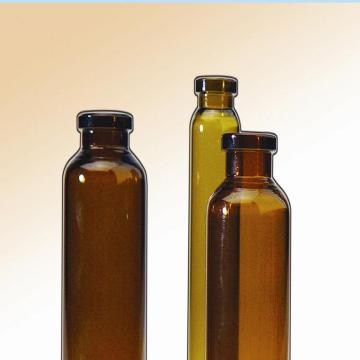 Notes :-
We can overcome some problems that may occur during preparation of solutions by following:
To increase the solubility of substances ,we can reduce the particle size by using mortar and pestle (example crystal form ,large particles)
If we have two solvents in the same prescriptions , we dissolve the solid substance in the solvent that have more ability to dissolve it (alcohol, water).
If we have material that has very fine particle size we must not use stirrer in dissolving it because particles will adhere around stirrer, so we use circulating of the beaker instead of stirrer .
If there is liberation of any gas , the container must be opened , without  using stopper , until liberation of gas .
Some times we need to increase the solubility by certain method ex. pH , complexation ….
General procedure of preparation of simple solution
Carminative mixture for infants
Rx
Sodium bicarbonate                                   0.06 g
Aromatic spirit of ammonia                      0.06 ml
Compound tincture of cardamom            0.12 ml
Glycerin                                                           0.3  ml
Peppermint  water                   Q.S              4 ml
Ft. mist 
Mitt 40 ml
Sig t.i.d   pc 
Calculations
Factor = 40/4= 10
Sod. bicar.=  0.06 x 10= 0.6 gm
Ar.sp .of ammonia = 0.06 x 10= 0.6 ml 
Comp. tr. of cardamom = 0.12 x 10= 1.2 ml
Glycerin  = 0.3ml x 10= 3 ml
Peppermint water = 4 x 10= 40 ml 
40 x ¾  = 30 ml  
30 ml – (0.6+ 1.2+3ml) =25.2 ml
Procedure
Dissolve 0.6 g sod. bicarb in 25.2 ml of pepp. water  in beaker.
Add 0.6 ml of Ar. spirit of ammonia ,1.2 ml of comp. tr. cardamom and 3 ml of glycerin to the content of the beaker .
Convert the content of the beaker into measuring cylinder and complete the volume up to 40 ml by addition of pepp. water .
Transfer the content of the measuring cylinder to a wide mouth bottle and put a suitable label.
Note:- 
Glycerin act as soothing and sweetening agent .
Carminative mixture for adult  (H.W)
Rx
Sodium bicarbonate                                gr  vii
Aromatic spirit of ammonia                        xv
Compound tincture of cardamom                x
Strong tincture of ginger                               i
Peppermint water      Q.S                         f                           

Fit.mist
Mitt                                            f    iv
Sig. f   ss       t.i.d         p.c.

Procedure  
as the procedure of mist carminative of infant
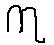 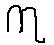 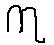 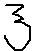 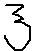 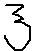 Notes
Sodium bicarb .act as gastric antacid.
Aromatic spirit act as carminative agent.
Comp.tr. cardamom act as flavoring agent
Tr.of ginger act as flavoring and antispasmodic agent.
Pepp. water act as flavoring  and carminative  agent ,also it is diluting agent used as solvent.
Strong tr. of ginger which is used in carminative mixture of adult must not added for infant because it is strong for use to infant.
Aqueous iodine solution (lugals sol)
Rx 
Iodine                                          50 g
Potassium iodide                      100 g
Purified water  Q.S                   1000 ml 
Sig 0.3 ml diluted with milk or water three times daily 

Procedure 
Dissolve iodine in concentrated KI solution 
Shake well until iodine dissolved 
Complete the volume with purified water to 1000 ml
Notes:
Lugals sol. Used internally in treatment of thyrotoxicosis (preoperative treatment ) and in hypothyroidism  
We  dissolve the iodine in KI instead of water because the iodine has more solubility in KI than in water.
Weak iodine solution (tr. Iodine)
Rx
Iodine                             25 g
K. Iodide                         15 g
Dis. Water                       25 ml 
Alcohol 90%                   1000ml 
Sig. bid used externally 

Procedure 
The same method as lugals sol.  except completing the volume with alcohol 90% to 1000 ml 

Strong iodine solution 
Rx
Iodine                             100 g
K. Iodide                         60 g
Dis. Water                       100 ml 
Alcohol 90%                   1000ml 

Note :-
weak and strong iodine solution used as antiseptic
Mandles paint –throat paint 
Rx
KI                                25 g
Alcohol 90%              40 ml
Water                         25 ml 
Iodine                         12.5 g
Peppermint oil          4ml
Glycerol      Q.s       1000ml
Note :-
Throat paint used for tonsillitis and pharyngitis  
Procedure 
Dissolve 25 g of  KI in 25 ml of water 
Dissolve 12.5 g of iodine in KI solution 
Dissolve 4 ml of peppermint oil in 40 ml of 90% alcohol ,and transfer it to iodine sol. then mix 
Complete the volume to 1000 ml by glycerin  
Note :-
Iodine used as antiseptic
Glycerol used as preservative 
Pepp.oil used as flavouring  agent 
This paint dispensed in coloured bottles with stopper.
Sol. I and Sol. II
Sol  I          sodium thiosulfate  15-20%
Sol II           tartaric acid  3-5%
Sig. apply sol I then after two minutes apply sol II on the skin.
Procedure
By simple solution method 
Notes:-
This prescription used as antifungal 
We can not mix sol I and sol II in the same bottle due to the chemical reaction between them which we use it to precipitate the sulphur in infected area of the skin as antifungal